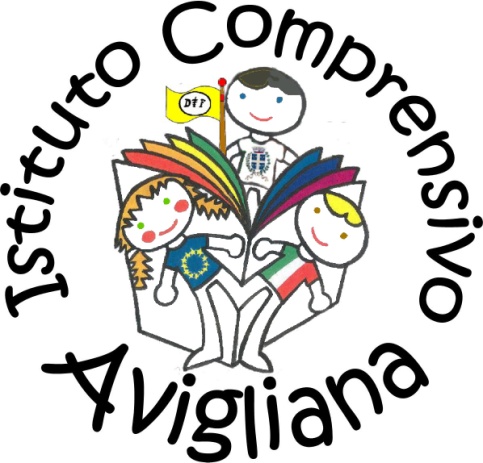 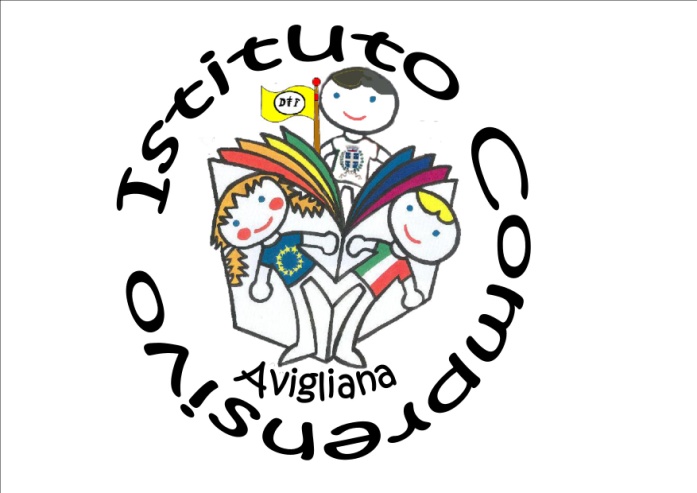 Istituto Comprensivo di Avigliana
Via Cavalieri di Vittorio Veneto 3, 10051 Avigliana (To). 
Tel. 011 9328041 / 011 9328771    
e-mail: TOIC8AG00R@istruzione.it
Sito web: www.istitutocomprensivoavigliana.edu.it
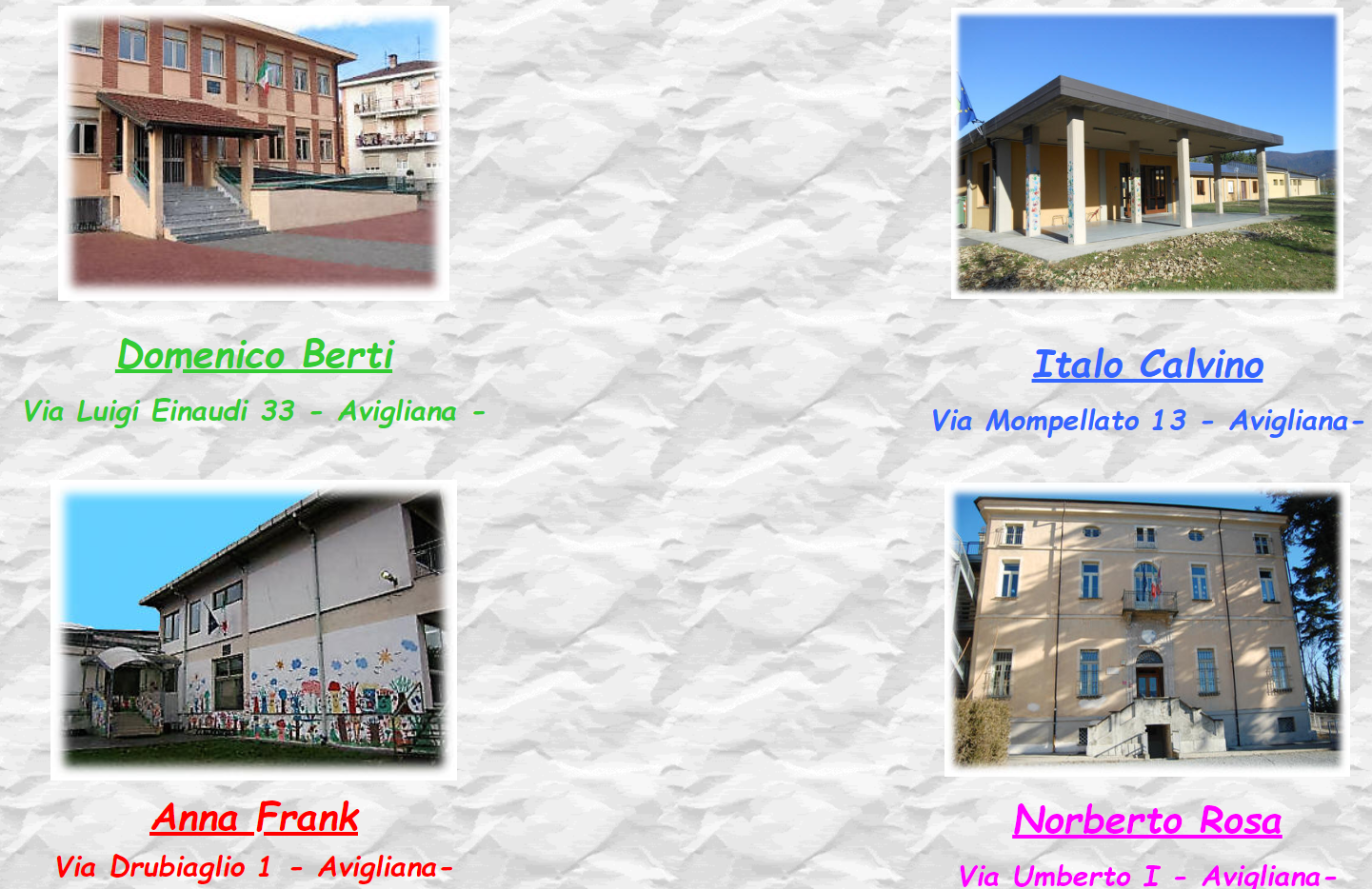 Chi siamo?
Istituto Comprensivo di Avigliana
1
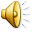 Un libro: 
indica l'apprendimento, lo studio, le abilità che la scuola comunica.
I colori dell'arcobaleno: simboli di pace e di amicizia, valori da cui non vogliamo distaccarci.
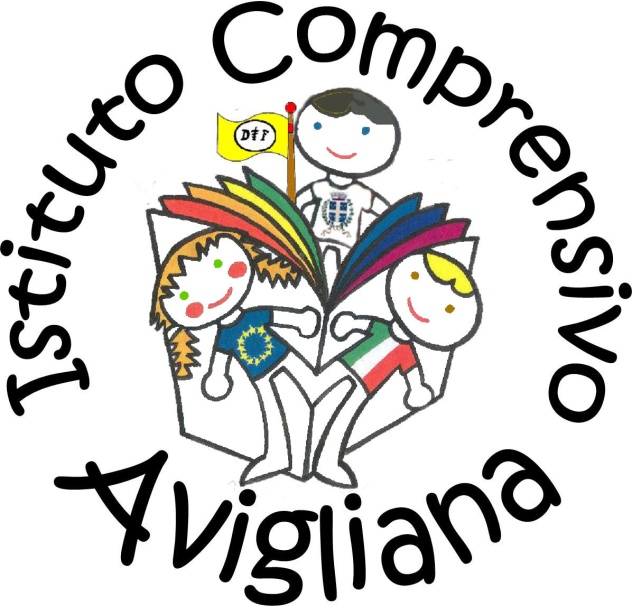 Tre bimbi:
ad indicare i ragazzi, le bambine ed i bambini che compongono le 
nostre classi e sezioni di Scuola dell'Infanzia, Scuola Primaria e Scuola Secondaria.
Le magliette dell'Italia e dell'Europa: 
ad indicare che ci identifichiamo nel nostro paese, ma siamo aperti al mondo.
La firma autografa 
di Defendente Ferrari: 
ad indicare un pregresso della 
Scuola Secondaria che diventa patrimonio dell’Istituto
Istituto Comprensivo di Avigliana
2
Vision dell’Istituto
Formare persone in grado di pensare ed agire autonomamente e responsabilmente all’interno della società, strutturando un progetto globale (PTOF) che, attraverso lo strumento giuridico dell’autonomia, coinvolga tutti i soggetti protagonisti del processo di crescita:
• lo studente
• la famiglia
• i docenti
• il territorio

Lo studente nella interezza della sua persona: soggettiva, cognitiva, relazionale, spirituale e professionale, quindi non solo destinatario di un servizio scolastico, ma parte in causa capace di partecipare attivamente alla realizzazione di se stesso, del proprio progetto di vita ed intervenire per migliorare la scuola e più in generale il proprio contesto di appartenenza.

La famiglia nell'espletare responsabilmente il suo ruolo, condividendo il patto educativo finalizzato al raggiungimento della maturità dei ragazzi.

I docenti nell'esercizio della loro professionalità, attivando un processo di apprendimento continuo, graduale, flessibile, centrato sullo sviluppo di abilità e competenze, in una continua riflessione sulle pratiche didattiche innovative e coinvolgenti.

Il territorio che, in un rapporto organico, attivo, funzionale e condiviso con le istituzioni e ampliato in una dimensione europea, viene inteso come contesto di appartenenza ricco di risorse e vincoli, da cogliere e da superare e con il quale interagire ed integrarsi.
Istituto Comprensivo di Avigliana
3
Mission dell’Istituto
Il personale docente e non docente dell’I.C. di Avigliana, si impegna ad accogliere ed accompagnare i bambini e i ragazzi in un cammino orientato a formare cittadini competenti ed informati, che affrontino il cambiamento con responsabilità e apportando il loro contributo costruttivo.

Un sistema formativo, aperto verso l’esterno, integrato e complessivo, fondato sul rispetto della persona e sulla valorizzazione dei rapporti interpersonali ed inter istituzionali.
Istituto Comprensivo di Avigliana
4
ASCOLTO E ACCOGLIENZA
CONTINUITÀ
CAMBIAMENTO
PROGETTAZIONE
ORIENTAMENTO
RESILIENZA
INCLUSIVITA’
VALORIZZAZIONE DELL’ALUNNO
COMUNICAZIONE EFFICACE
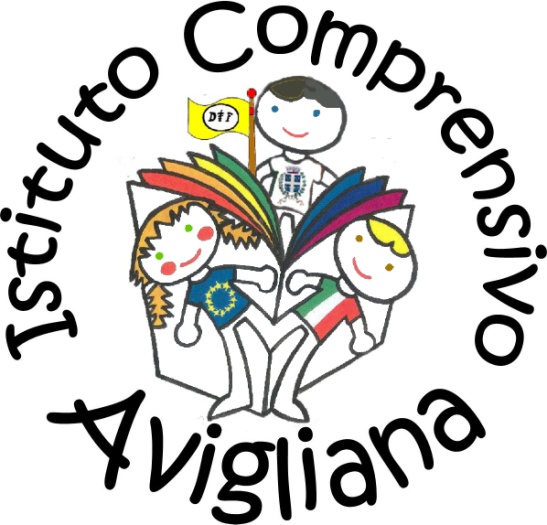 Istituto Comprensivo di Avigliana
5
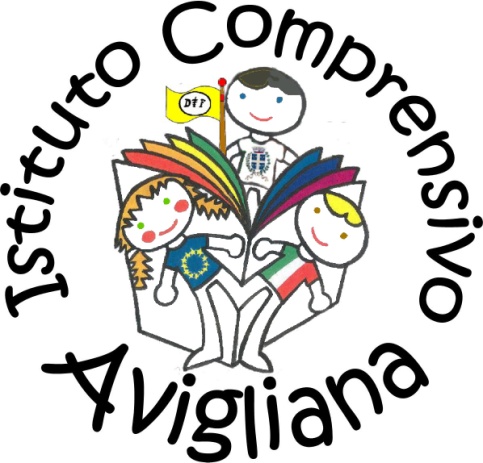 Istituto Comprensivo di Avigliana
Via  Cavalieri Vittorio Veneto 3, 10051 Avigliana (To). 
Tel. 011 9328041 / 011 9328771   
e-mail: TOIC8AG00R@istruzione.it
Sito web: www.istitutocomprensivoavigliana.edu.it
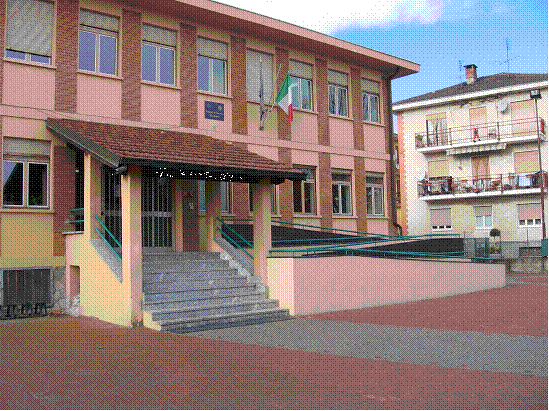 Quale tempo scuola per i nostri figli?
Istituto Comprensivo di Avigliana
6
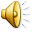 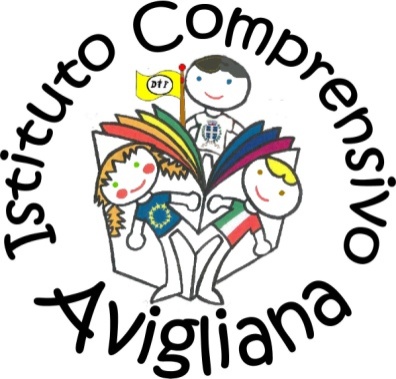 Iscrizioni anno scolastico 2024/2025
SCUOLA PRIMARIA

I genitori o i soggetti esercenti la potestà genitoriale sul minore debbono iscrivere alla prima classe della scuola primaria le bambine e i bambini che compiono i sei anni di età entro il 31 dicembre 2024.
Istituto Comprensivo di Avigliana
7
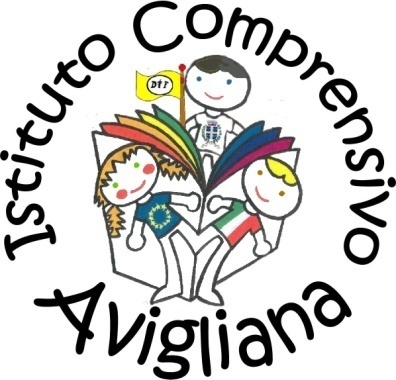 Iscrizioni anno scolastico 2024/2025
ALUNNI ANTICIPATARI

I genitori hanno la facoltà di iscrivere anticipatamente anche le bambine e i bambini che compiranno i sei anni di età entro il 30 aprile del 2025. 

Nei confronti delle bambine e dei bambini in anticipo, le scuole destinatarie dell’iscrizione debbono assicurare le condizioni idonee per una proficua accoglienza ed un efficace inserimento. 

Per una scelta meditata e consapevole, i genitori possono avvalersi, a richiesta, anche delle indicazioni e degli orientamenti da parte delle scuole dell’infanzia frequentate dai propri figli.
Istituto Comprensivo di Avigliana
8
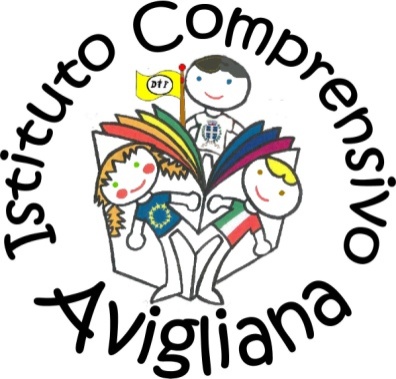 Iscrizioni anno scolastico 2024/2025
Come per gli scorsi anni, in base a quanto disposto dalla legge n. 135/2012, recante “Disposizioni urgenti per la razionalizzazione della spesa pubblica”, le iscrizioni dovranno essere effettuate esclusivamente on line, per tutte le classi iniziali dei corsi di studio (scuola primaria, secondaria di primo grado e secondaria di secondo grado). 

A tal fine, il Ministero ha realizzato una Piattaforma Unica (https://unica.istruzione.gov.it   all’interno di tale Piattaforma vi è il nuovo punto di accesso alle iscrizioni per poterle effettuare con modalità on line. 
Le istituzioni scolastiche destinatarie delle domande offriranno un servizio di supporto per le famiglie prive di strumentazione informatica. 

Le famiglie possono presentare una sola domanda di iscrizione.
Istituto Comprensivo di Avigliana
9
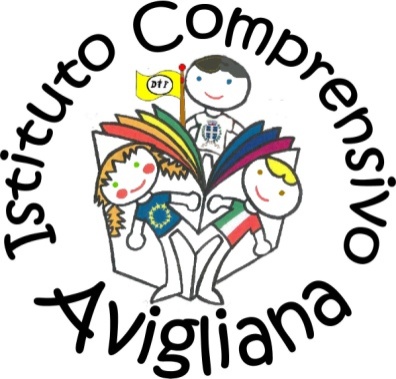 Iscrizioni anno scolastico 2024/2025
Adempimenti delle famiglie 
Le famiglie per poter effettuare l’iscrizione on line devono: 

individuare la scuola d’interesse (anche attraverso l’aiuto di “Scuola in Chiaro” reperibile sulla Piattaforma Unica) ; 

I genitori e gli esercenti la responsabilità genitoriale (affidatari, tutori) accedono al sistema “Iscrizioni”, disponibile sulla una Piattaforma Unica (https://unica.istruzione.gov.it/it/orientamemto/iscrizioni utilizzando le credenziali SPID (Sistema Pubblico di Identità Digitale), CIE (Carta di identità elettronica) o eIDAS (electronic IDentification Authentication and Signature).

- compilare la domanda in tutte le sue parti. Le famiglie registrano e inviano la domanda d’iscrizione alla scuola di destinazione attraverso il sistema “Iscrizioni” in modo diretto;
Istituto Comprensivo di Avigliana
10
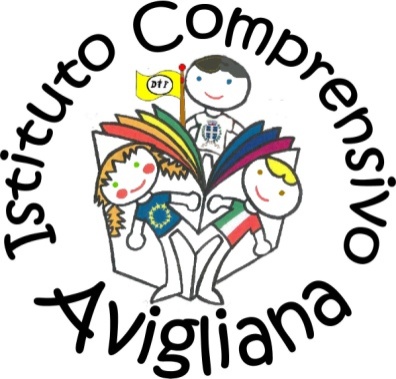 Iscrizioni anno scolastico 2024/2025
Adempimenti delle famiglie 

il sistema si farà carico di avvisare le famiglie, via posta elettronica, in tempo reale dell’avvenuta registrazione o delle variazioni di stato della domanda. La famiglia, inoltre, attraverso una funzione web potrà in ogni momento seguire l’iter della domanda inoltrata, accedendo all’area riservata della Piattaforma Unica.
Istituto Comprensivo di Avigliana
11
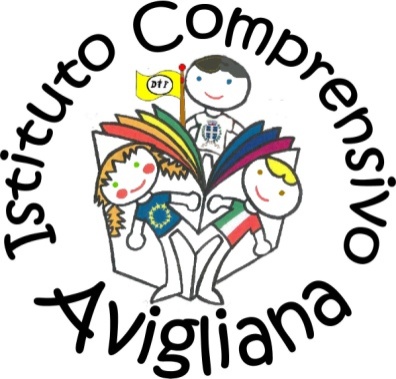 Iscrizioni anno scolastico 2024/2025
Ogni singola istituzione scolastica mette a disposizione delle famiglie il proprio Piano dell’offerta formativa triennale (P.T.O.F.) recante le articolazioni e le scansioni dell’orario settimanale delle lezioni e delle attività (inclusa l’eventuale distribuzione dei rientri pomeridiani) e la disponibilità dei servizi di mensa. 

Visualizzabile  su «Scuola in chiaro», dove troverete anche il RAV ( Rapporto di Autovalutazione) e la Rendicontazione Sociale.
Istituto Comprensivo di Avigliana
12
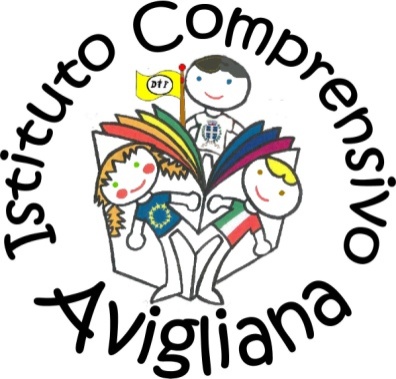 Il tempo-scuola
Le classi prime possono essere formate con le seguenti articolazioni orarie settimanali: 

a) classi funzionanti con 24 ore: l’adozione di questo modello si rende possibile solo in presenza di un numero di domande (15) che consenta la formazione di una classe; 
b) classi funzionanti con 27 ore;
c) classi funzionanti con orario sino a 30 ore; 
d) classi funzionanti a tempo pieno, con 40 ore e con due docenti, con le compresenze, comprensive di assistenza alla mensa.

L’accoglimento delle opzioni fino a 30 ore settimanali o per il tempo pieno è subordinato alla esistenza delle risorse di organico e alla disponibilità di adeguati servizi, circostanze queste che dovranno essere portate a conoscenza dei genitori, anche con apposita nota da prevedere sul modulo on line di iscrizione.
Istituto Comprensivo di Avigliana
13
Il tempo-scuola
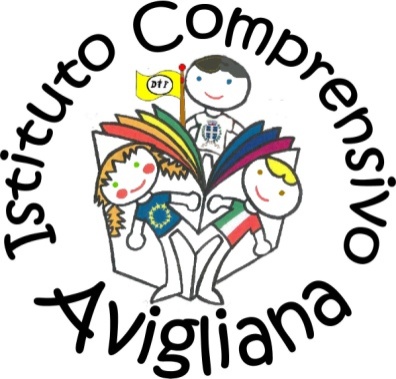 Con riferimento alle diverse opzioni, le istituzioni scolastiche organizzano le attività didattiche tenendo conto dei servizi attivabili e delle consistenze di organico. 

In considerazione della possibilità che si verifichi eccedenza di domande rispetto ai posti disponibili e che, conseguentemente, si renda necessario indirizzare verso altri istituti le domande non accolte (anche in base ai criteri di precedenza deliberati dal consiglio di istituto), le famiglie, in sede di presentazione delle istanze di iscrizione on line, possono indicare, in subordine, fino ad un massimo di altri due istituti di proprio gradimento. 

Sarà cura del sistema di iscrizioni on line provvedere a comunicare alla famiglia di aver inoltrato la domanda di iscrizione verso l’istituto scolastico indicato in subordine. 

Si fa presente che l’accoglimento della domanda di iscrizione da parte di una delle istituzioni scolastiche indicate nel modulo on line rende inefficaci le altre opzioni.
Istituto Comprensivo di Avigliana
14
Tempo-Mensa
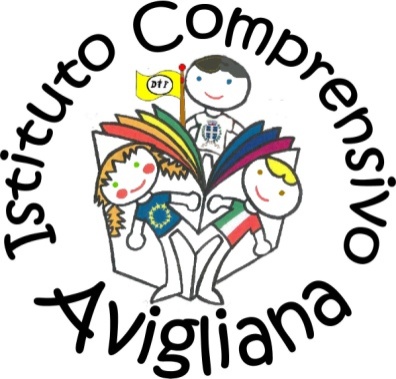 27 e 30 ore: questo tempo non viene coperto dalla scuola ma da una cooperativa che garantisce l’assistenza nel corso della mensa - pagamento a carico delle famiglie.

TEMPO PIENO MINISTERIALE (40 ore date in assegnazione dal Ministero): unico tempo – mensa garantito dalle insegnanti – gratuito per le famiglie.
Istituto Comprensivo di Avigliana
15
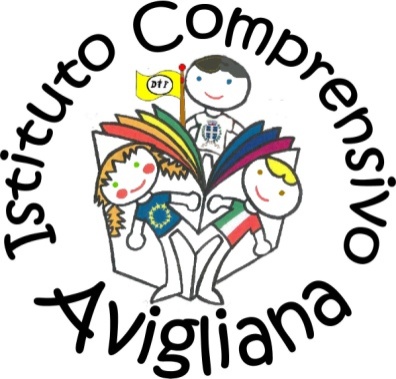 Iscrizioni: cosa fare?
I bambini possono essere iscritti in una sola scuola.
Inizio delle iscrizioni: ore 8 del 18 gennaio 2024.
Termine delle iscrizioni: ore 20 del 10 febbraio 2024.
Iscrizioni on line: Piattaforma Unica https://unica.istruzione.gov.it 
In caso di dubbi telefonare in segreteria 0119328041 o inviare mail a toic8ag00r@istruzione.it e si verrà ricontattati da un docente referente per la scuola primaria.
Istituto Comprensivo di Avigliana
16
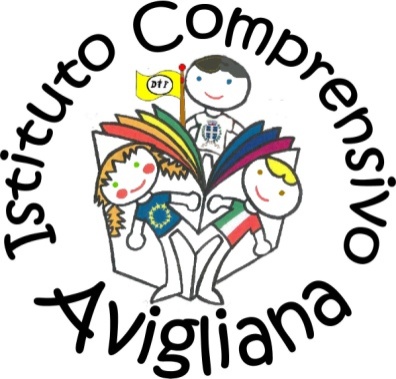 Iscrizioni: alcune raccomandazioni
Alunni anticipatari: scelta ponderata che tenga conto del parere dalle insegnanti della Scuola dell’Infanzia
Tempo scuola: 
scelta che risponda alle esigenze di crescita del bambino
scelta vincolante che non può essere modificata successivamente
Istituto Comprensivo di Avigliana
17
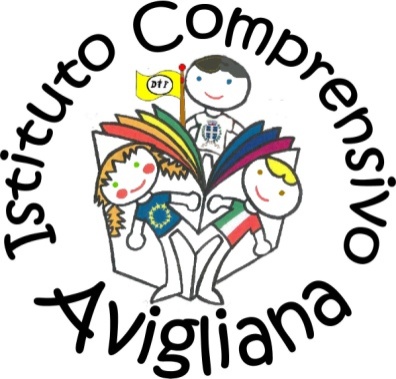 Iscrizioni: alcune certezze
La scelta delle famiglie (per il singolo plesso scelto) verrà accolta compatibilmente con il numero di classi assegnate.
La scelta delle famiglie per il tempo scuola sarà soddisfatta in base all’assegnazione del tempo scuola da parte del Ministero.
L’orario della classe sarà determinato dal numero di richiedenti.
L’orario istituito vincola tutti gli iscritti della classe.
Istituto Comprensivo di Avigliana
18
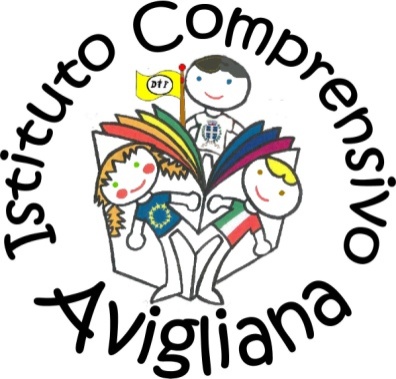 Cosa accade se non viene assegnato un numero di classi adeguato all’accoglienza di tutti coloro che hanno scelto un determinato plesso?
Nel caso le richieste di iscrizione ad un determinato plesso risultassero superiori al numero di posti disponibili, l’Istituzione Scolastica provvederà a stilare una graduatoria di aventi diritto utilizzando i criteri di ammissione deliberati dal Collegio Docenti del 23 ottobre 2023
Istituto Comprensivo di Avigliana
19
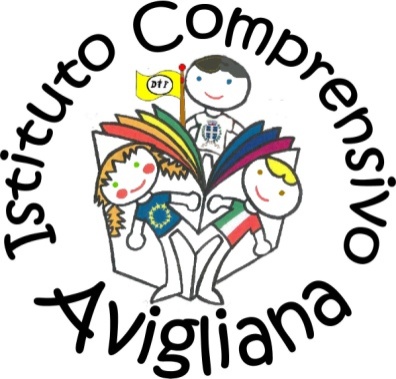 Cosa accade se non viene assegnato un numero di classi adeguato all’accoglienza di tutti coloro che hanno scelto un determinato plesso?
CRITERI di PRECEDENZA all’AMMISSIONE alla FREQUENZA SCUOLA  PRIMARIA
NELLA SCUOLA PRESCELTA

Alunni non ammessi alla classe successiva
Domanda di iscrizione presentata entro il termine (riferimento Circolare Ministeriale sulle iscrizioni)
Alunno con disabilità
Residenza
Data di riferimento per la verifica della residenza: 31 gennaio 2024
Fratelli frequentanti lo stesso Plesso
“Stradario” rispetto al Plesso – ALLEGATO 1
Fratelli frequentanti una scuola viciniore – ALLEGATO 2
Istituto Comprensivo di Avigliana
20
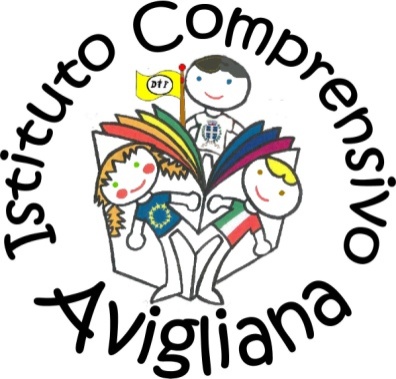 Cosa accade se non viene assegnato un numero di classi adeguato all’accoglienza di tutti coloro che hanno scelto un determinato plesso?
CRITERI di PRECEDENZA all’AMMISSIONE alla FREQUENZA SCUOLA  PRIMARIA

Situazione familiare di grave difficoltà certificata:
	(i punti da “a” a “e” sono in ordine di priorità)
Alunni che vivono stabilmente con un solo genitore senza nessun altro adulto nel nucleo familiare (verificabile con lo stato di famiglia - orfani, ragazze madri – casi di separazione) o casi sociali
Alunni con un genitore con disabilità
Alunni con un genitore con invalidità o grave malattia certificata
Alunni con fratelli con disabilità
Alunni con fratelli con invalidità certificata
Istituto Comprensivo di Avigliana
21
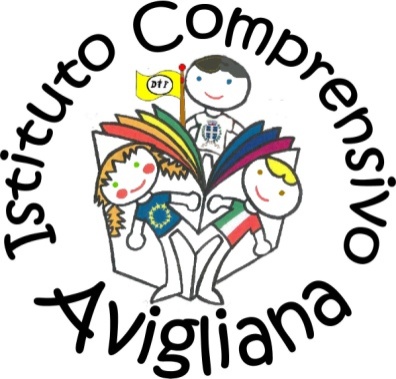 Cosa accade se non viene assegnato un numero di classi adeguato all’accoglienza di tutti coloro che hanno scelto un determinato plesso?
CRITERI di PRECEDENZA all’AMMISSIONE alla FREQUENZA SCUOLA  PRIMARIA

Alunni che abbiano frequentato una Scuola dell’Infanzia che ha	    implementato il Progetto Continuità con la Scuola di destinazione
Alunni con entrambi i genitori che lavorano 
Alunni con entrambi i genitori disoccupati
Esigenze di avvicinamento alla sede di lavoro dei genitori
Esigenze di avvicinamento alla sede di abitazione dei nonni
Alunni appartenenti a famiglia numerosa (almeno 3 figli inferiori a 16 anni oltre all’alunno/a da iscrivere)
A parità di punteggio si procederà a pubblico sorteggio (potranno prendere parte al sorteggio tutti i genitori che hanno un figlio coinvolto)
Istituto Comprensivo di Avigliana
22
NOVITA’ IN MERITO AD EDUCAZIONE MOTORIA
La Legge n.234 del 30/12/2021 ha introdotto, a partire dall’a.s. 2022/23, l’insegnamento dell’educazione motoria per le quinte da parte di docenti specialisti. Dal 2023/24 sono coinvolte anche le classi quarte. Per le classi a 24, 27 e 30 ore ciò vuol dire che quando saranno in quarta passeranno a 26, 29 o 32 ore. Nulla varia per il tempo pieno in cui le due di educazione motoria rientrano già nel monte orario. In realtà lo scorso anno e quest’anno è stata concessa una sola ora di motoria per classe.
Istituto Comprensivo di Avigliana
23
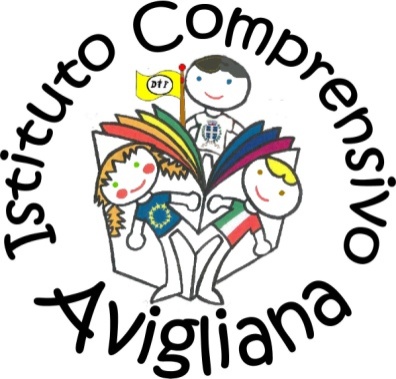 24 ORE:

6 giorni (per 4 ore)
Istituto Comprensivo di Avigliana
24
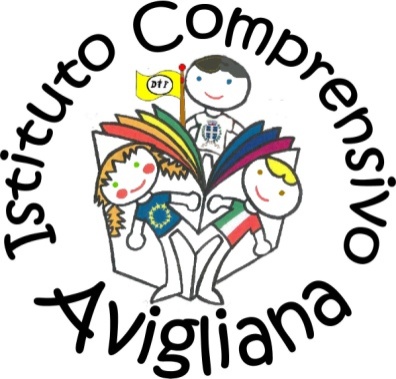 27 ORE:

5 giorni (mattino + 3 pomeriggi)
Istituto Comprensivo di Avigliana
25
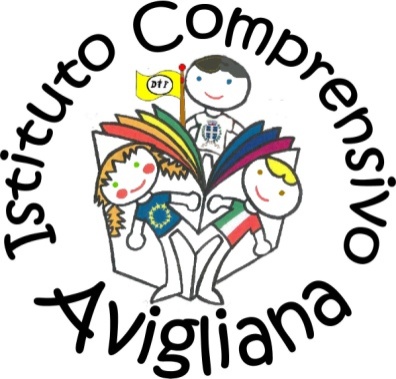 30 ORE:

5 giorni (mattino + 3 pomeriggi)
Istituto Comprensivo di Avigliana
26
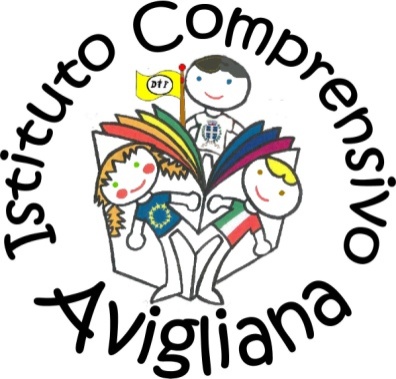 40 ORE:

5 giorni (mattino + pomeriggio)
Istituto Comprensivo di Avigliana
27